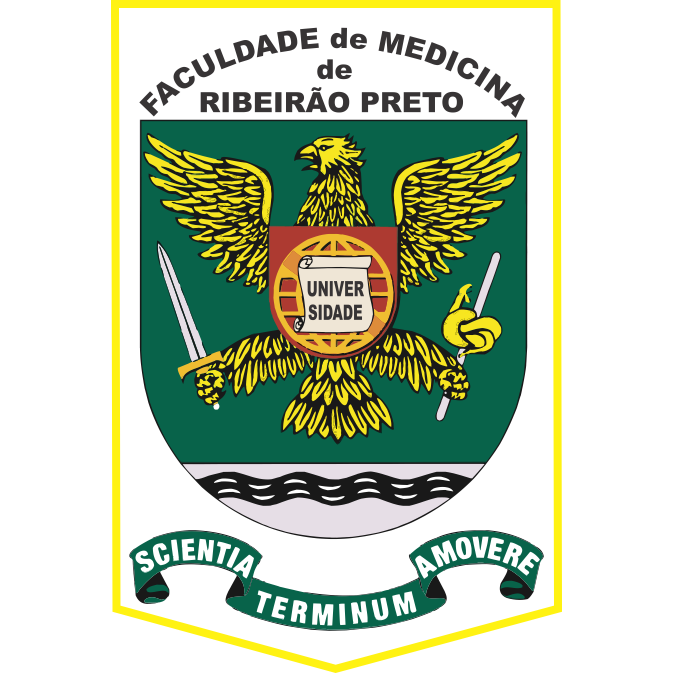 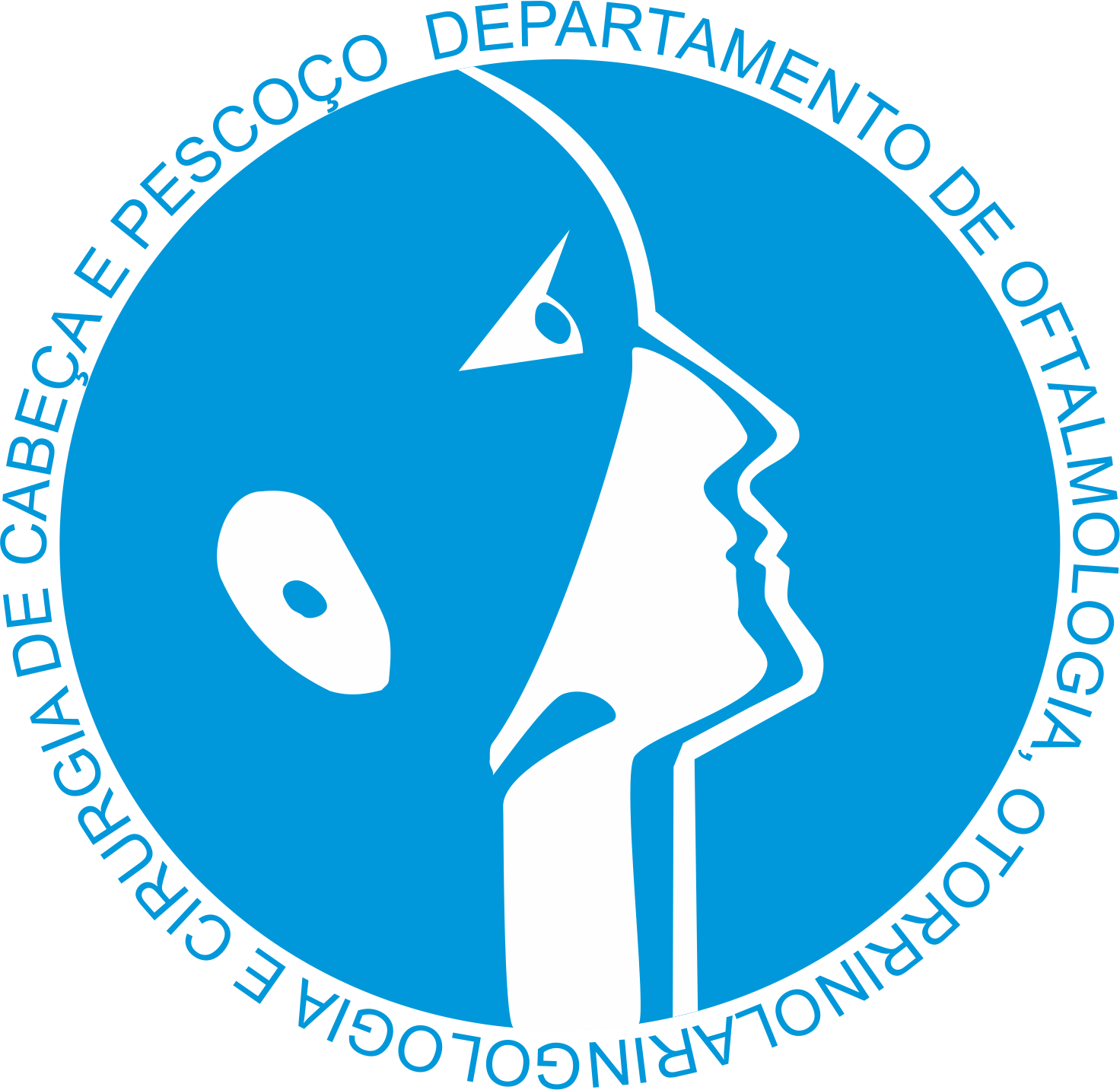 RETINA START - Clinical Case
TALITHA B AGUIAR
RETINA FELLOW 1 – Ribeirão Preto School of Medicine, University of São Paulo, Ribeirão Preto
BRAVS 2020
ID: Female, 65y, housemaid



Floaters, photopsia and progressive blurred vision in left eye for the past 3 days. There was no trauma or pain complaining.
BRAVS 2020 – Talitha B Aguiar
PH: Hypertension. Denies tuberculosis, sexual or other infections. Denies animal contact or recent trips.

OH: NWN

FH: Son and husband diagnosed with leprosy. She had BCG vaccine for this reason. Reported edema and hyperemia at the injection site for 3 days.
BRAVS 2020 – Talitha B Aguiar
Physical exam
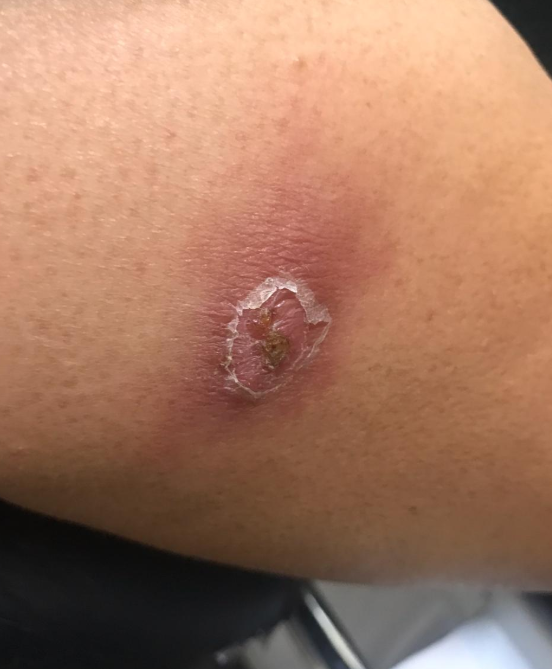 BRAVS 2020 – Talitha B Aguiar
Ocular exam

VA OD: 20/30
      OS: 20/80

BIO OD: Clear cornea, nuclear cataract 2+
        OS: Clear cornea, normal depth anterior chamber, with clear content, nuclear cataract 2+, rare cells in anterior vitreous

IOP OD: 14 mmHg
       OS: 13 mmHg
BRAVS 2020 – Talitha B Aguiar
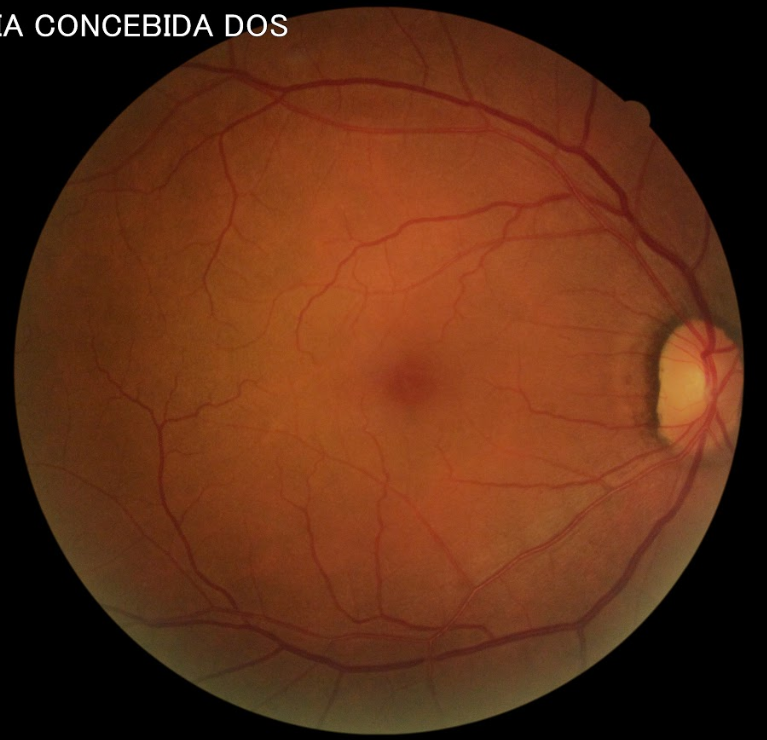 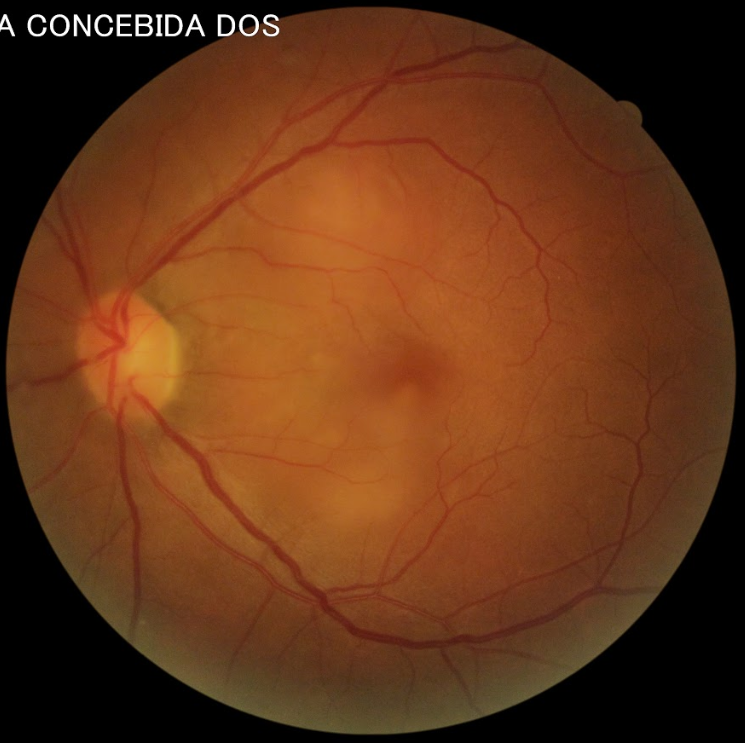 BRAVS 2020 – Talitha B Aguiar
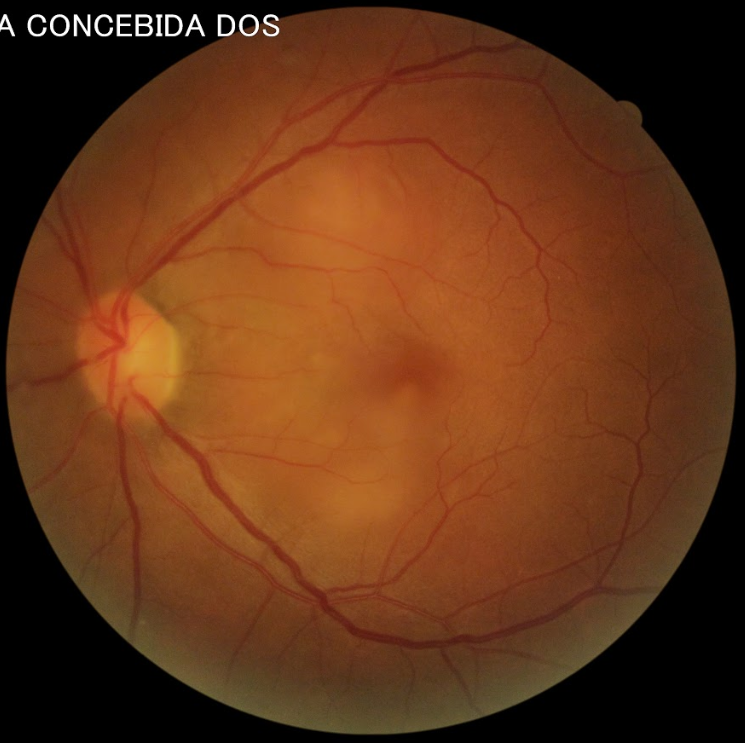 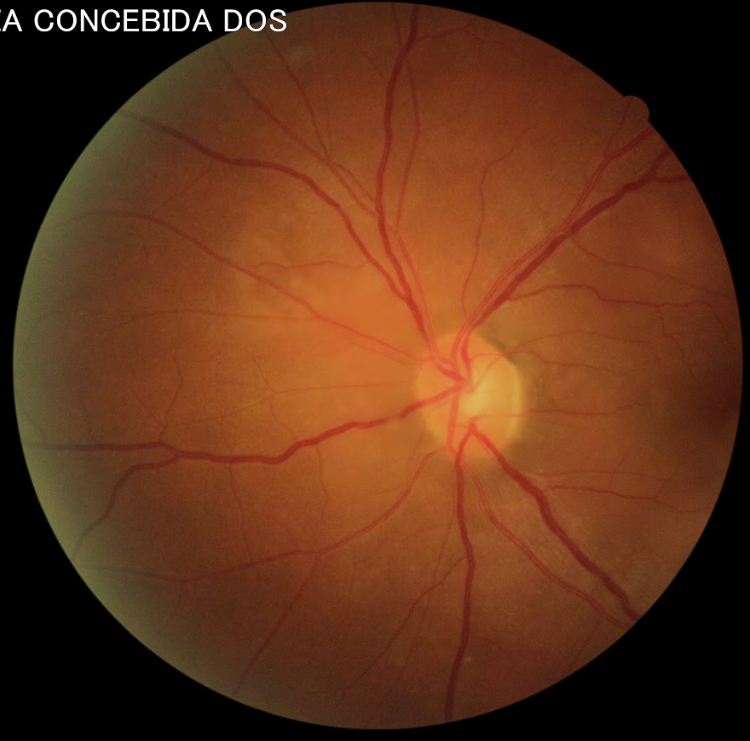 BRAVS 2020 – Talitha B Aguiar
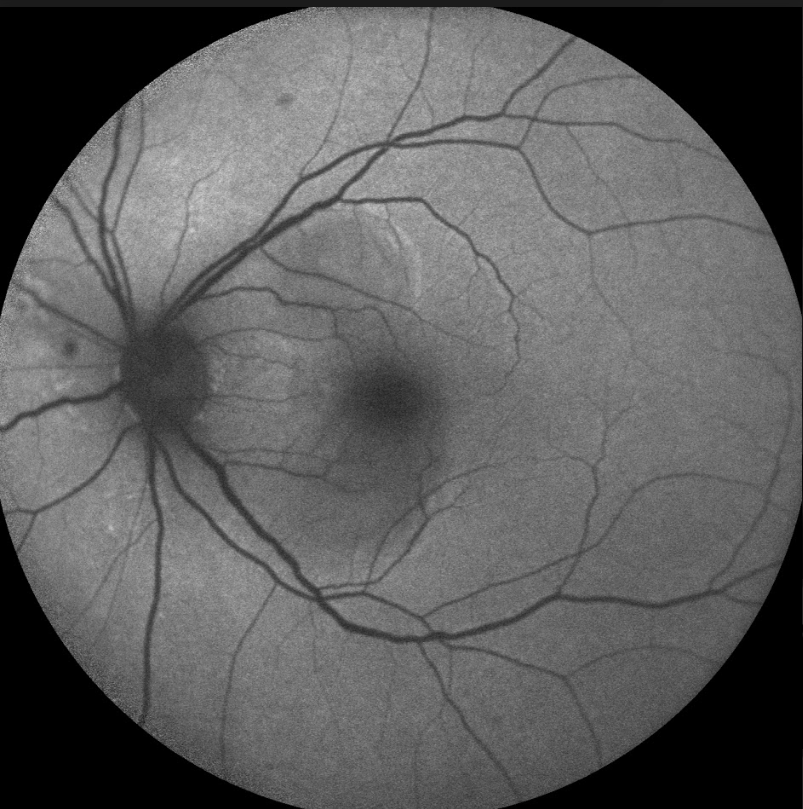 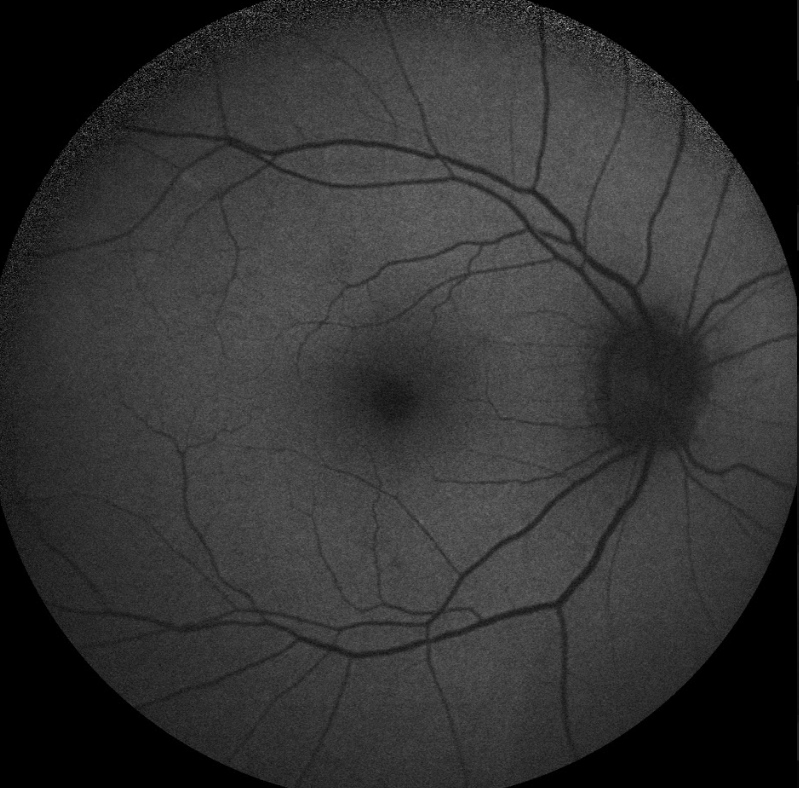 BRAVS 2020 – Talitha B Aguiar
Right eye SD-OCT
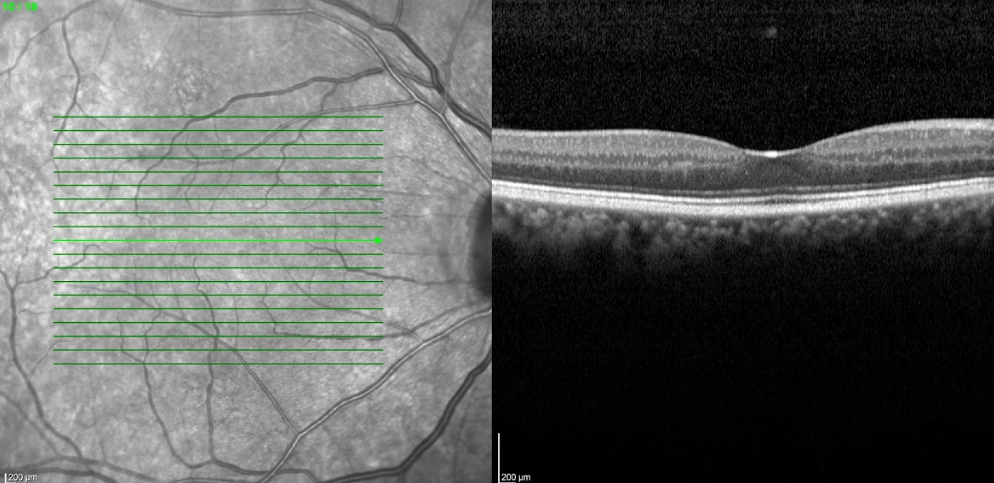 BRAVS 2020 – Talitha B Aguiar
Left eye SD-OCT
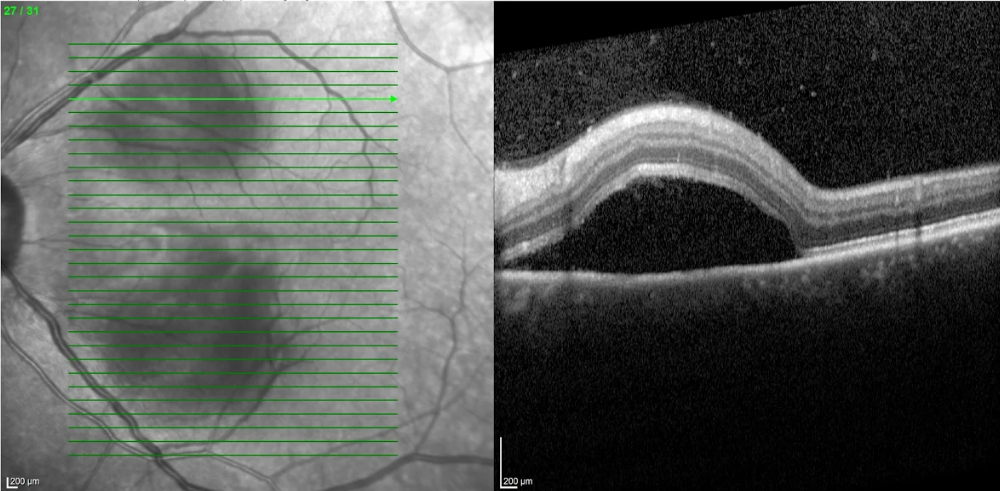 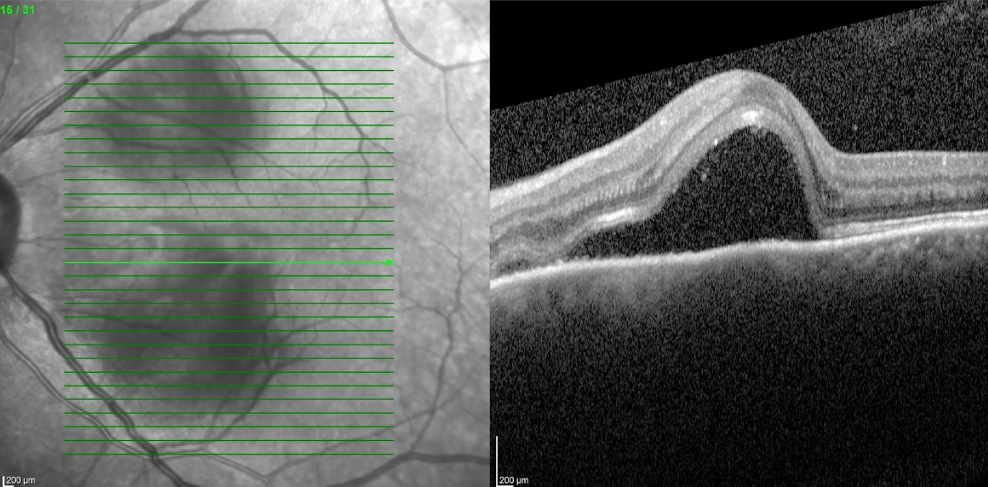 BRAVS 2020 – Talitha B Aguiar
Left eye fluorescein angiography
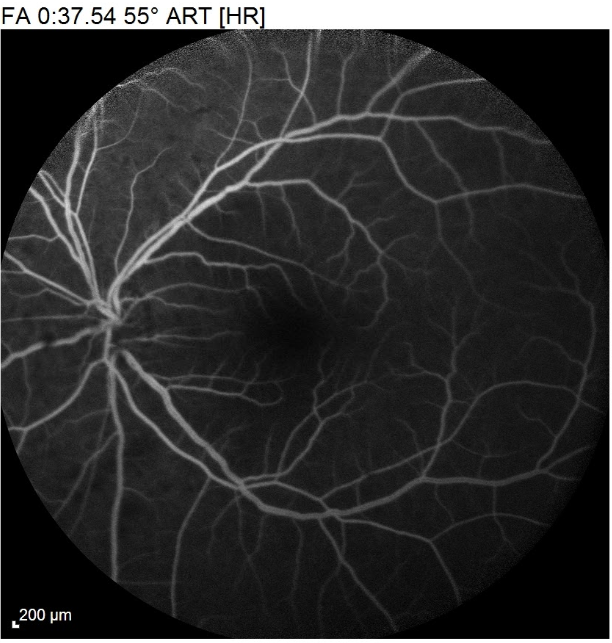 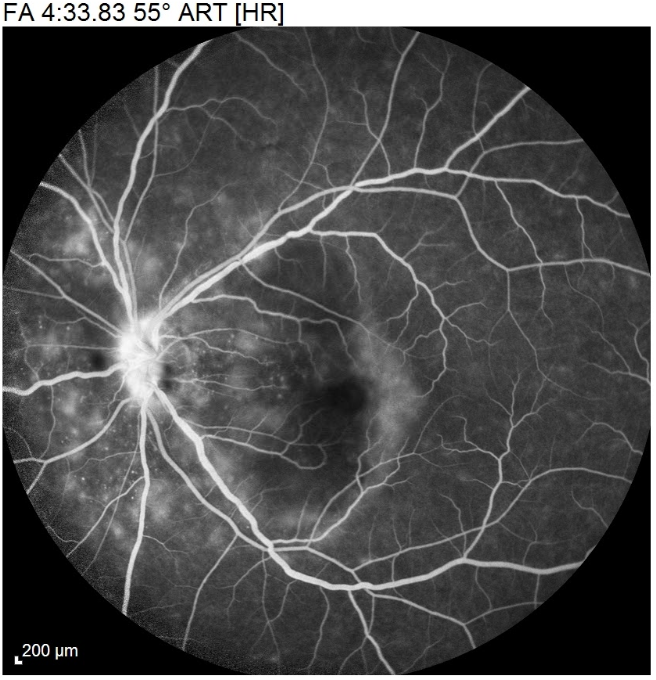 BRAVS 2020 – Talitha B Aguiar
Left eye fluorescein angiography
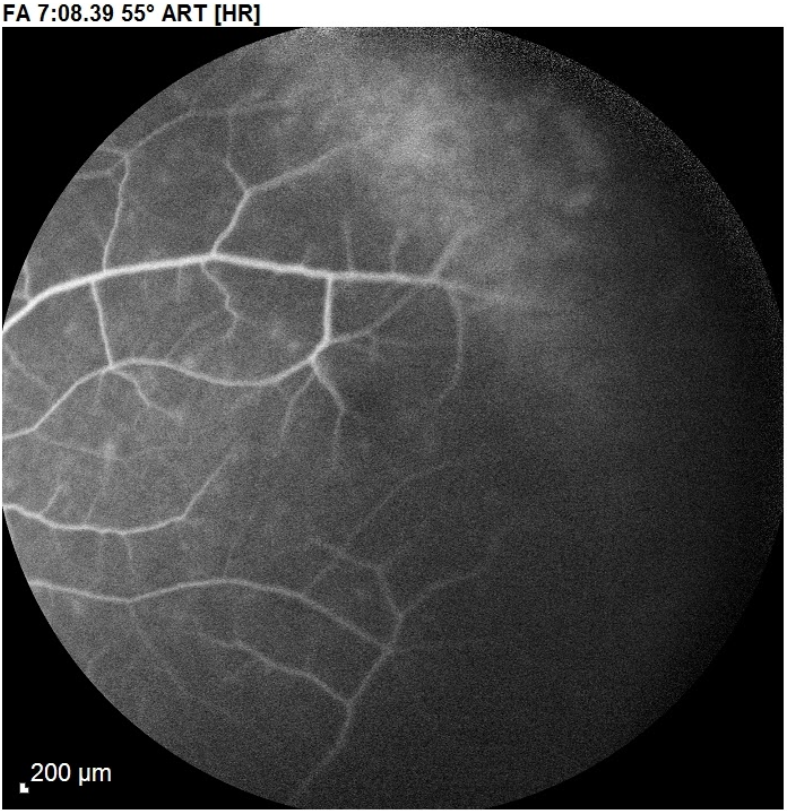 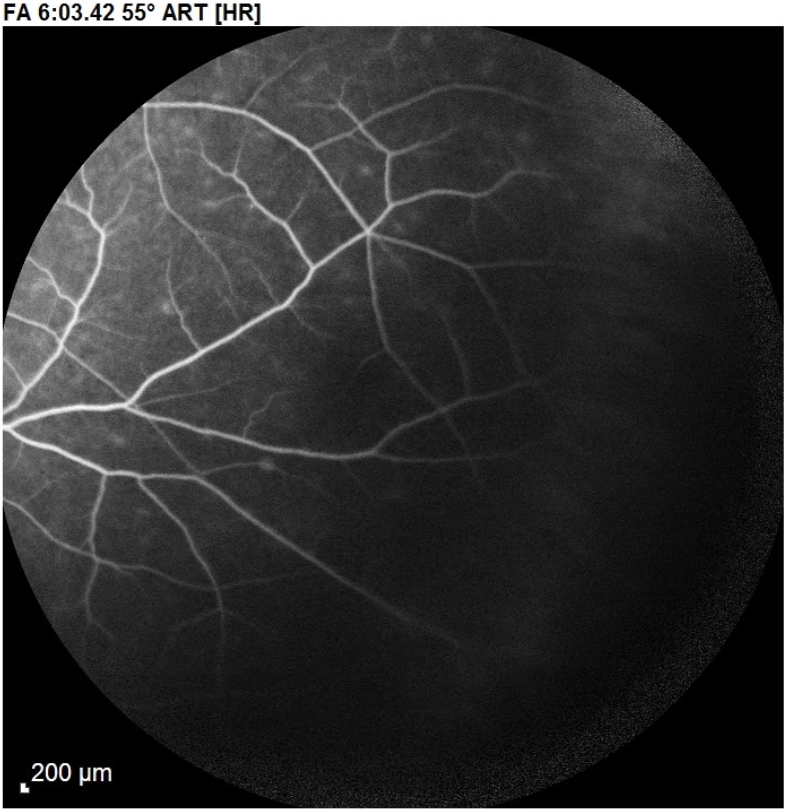 BRAVS 2020 – Talitha B Aguiar
And the fellow eye?
BRAVS 2020 – Talitha B Aguiar
Right eye fluorescein angiography
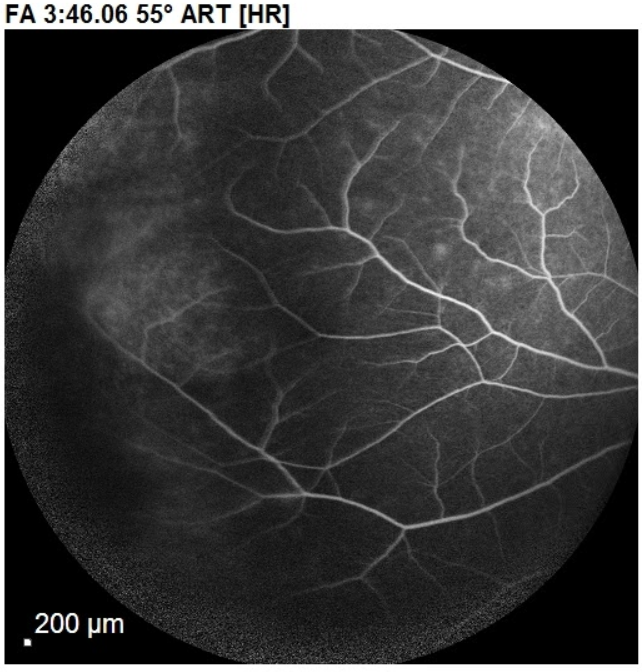 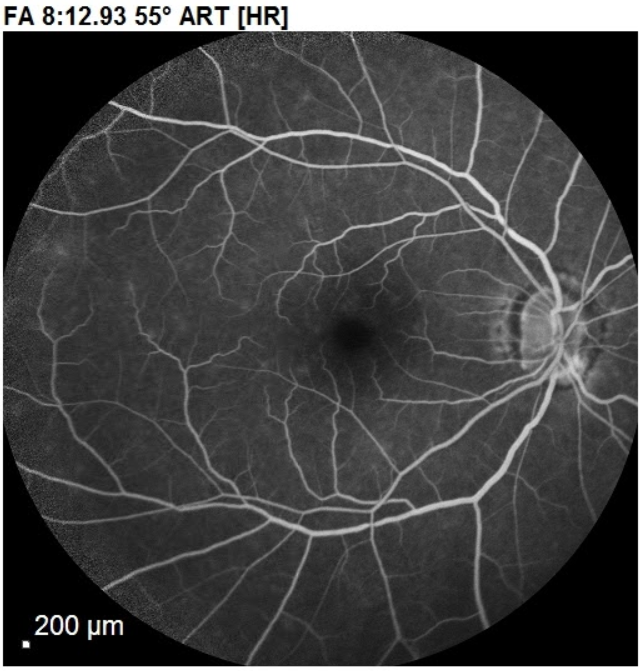 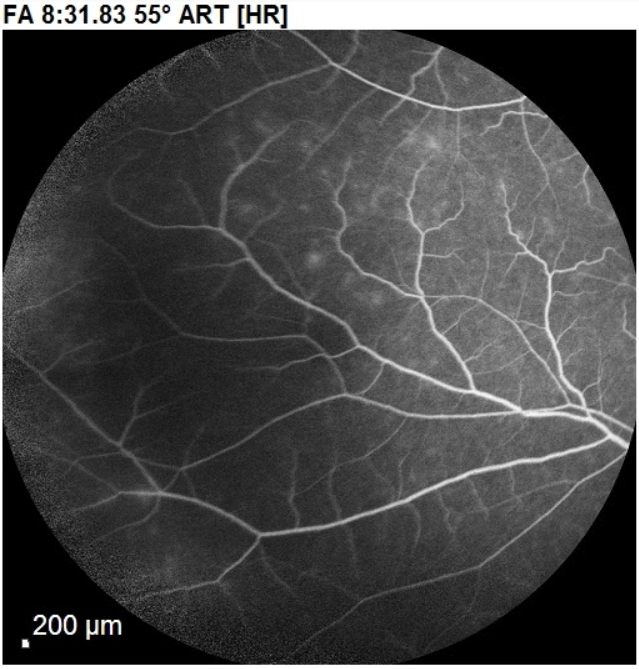 BRAVS 2020 – Talitha B Aguiar
Diferential Diagnosis

Vogt-Koyanagi-Harada Syndrome
Masquerade Syndrome
Central Serous Chorioretinopathy
Tuberculosis
Sifilis
EPPMA
MEWDS
BRAVS 2020 – Talitha B Aguiar
Systemic investigation

Toxoplasmosis: IgG and IgM negative
VDRL/ Ft-ABS: Negative
HIV: Negative
Cytomegalovirus: IgG and IgM negative
Hepatitis: Negative
VHS and C-reative protein: Negative
Torax X Ray: NWN
BRAVS 2020 – Talitha B Aguiar
Vaccine associated uveitisThe autoimmune/inflammatory syndrome induced by adjuvants (ASIA)/ Shoenfeld’s syndrome
BRAVS 2020 – Talitha B Aguiar
Follow up



Patient was treated with 80mg/day oral Prednisone
BRAVS 2020 – Talitha B Aguiar
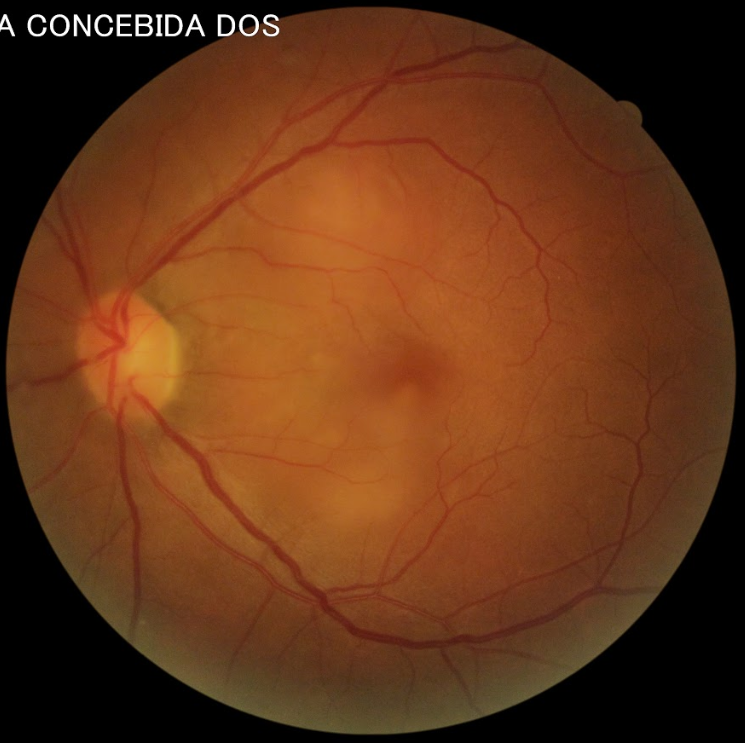 Baseline												5 days after treatment
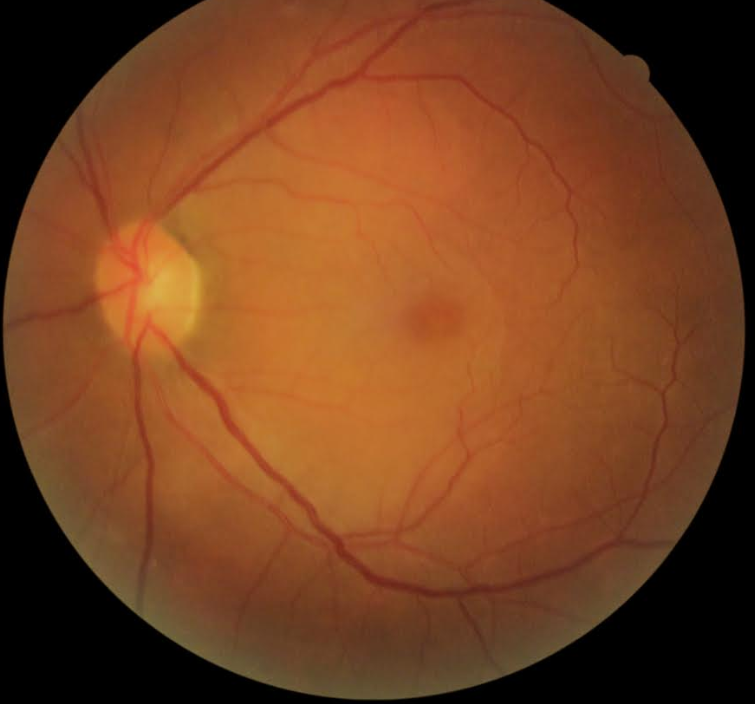 BRAVS 2020 – Talitha B Aguiar
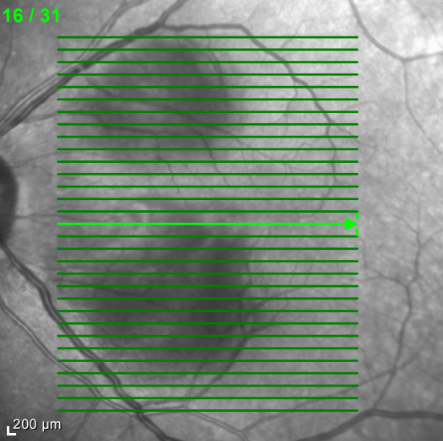 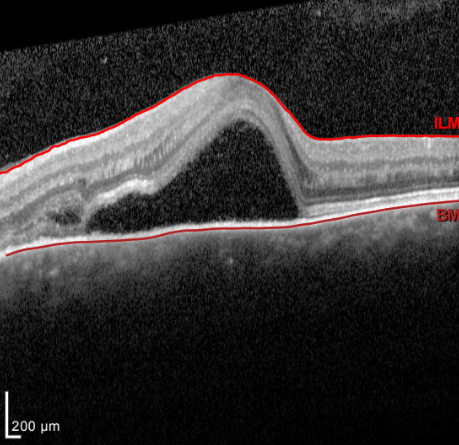 Baseline
VA: 20/80









5 days after treatment
VA: 20/50
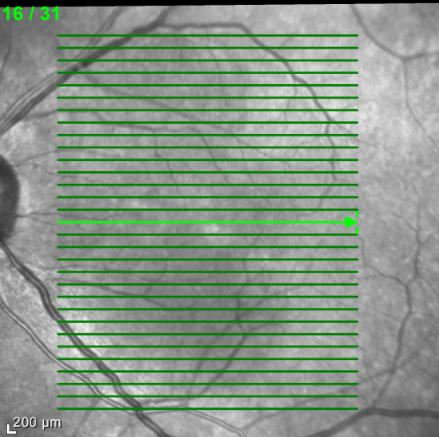 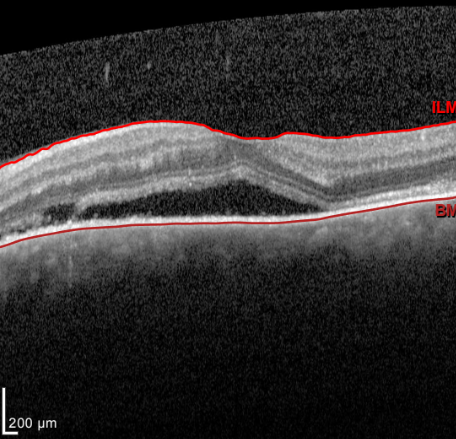 BRAVS 2020 – Talitha B Aguiar